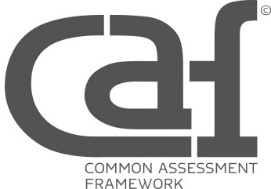 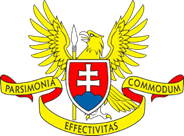 Supreme Audit Office of the Slovak Republic
Risk analysis at SAI Slovakia(used in strategic planning)Jana Juriová
WORKING GROUP ON KEY NATIONAL INDICATORS
Analytical department
Supreme Audit Office of the Slovak Republic
Rome, March 2018
First step
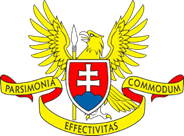 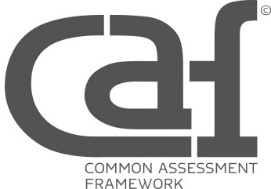 Mid-term strategy of SAO SR Strategic areas of audit  activities of SAO SR for period 2018 – 2020 (analytical department, 2017), strategic areas were identified according to their significance:

According to frequency in strategic goals of SR (especially national reform programme)
Aspect of identified national problems (international institutions)
Risks in the area
2
Criteria for defining significance of strategic areas
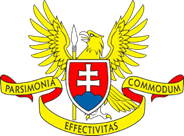 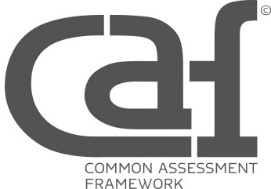 3
[Speaker Notes: The strategic audit plan and the audit priorities for the period of 2018 to 2020 are based on analysis of: 
Global, European and National Goals
National topics based on recommendations from national and international institutions
Risks according to standards]
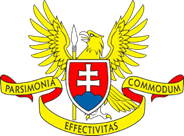 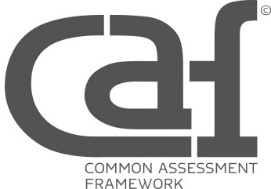 STRATEGIC AREAS
4
[Speaker Notes: 9 areas of public policies + eurofonds as an important tool of financing policies]
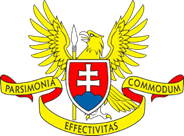 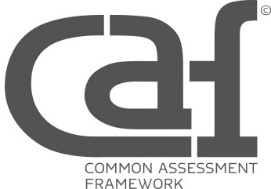 1. SIGNIFICANCE OF THE AREA
1. Global, European and national goals: Agenda OSN 2030, Strategy Europe 2020, Government declaration SR 2016 - 2020, National Reform Programme 2016 a 2017 (tasks from action plans)

2. National problems based on recommendation of domestic and international institutions: Recommendations of EU Council for SR 2016 and 2017, Country report from EC 2016, 2017 and 2018, Publication of OECD „Going for Growth“ 2017

3. Risks according to international standards ISSAI (100, 200, 300, 400):
areas traditionally prone to risks are information systems, health, public procurement and environmental issues
5
METHODOLOGY FOR DEFINIG PRIORITY AREAS FOR 2019
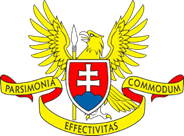 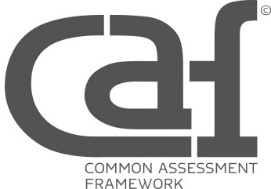 1. Significance of area

2. The amount of financial expenditures for policy in particular areas
	(% of GDP, yearly average for period 2012 – 2017)

3. International comparison based on indicators, we can determine the most lagging areas of SR behind EU average
6
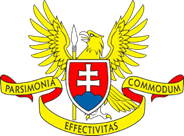 Significance vs. expenditures of SR for strategic areas
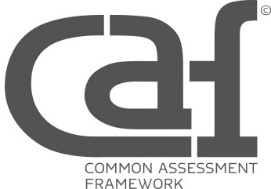 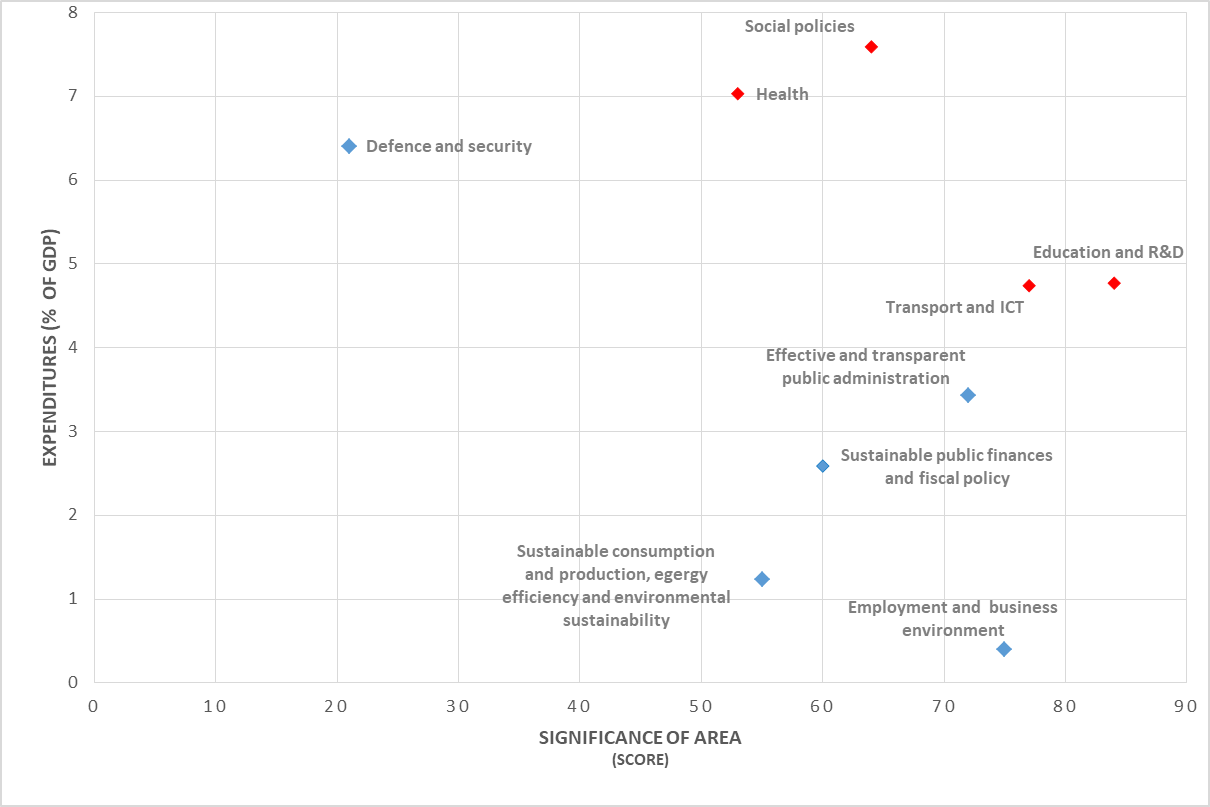 7
International comparison for strategic areas
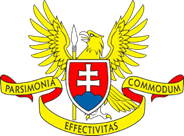 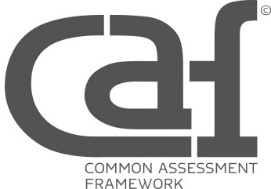 8
Priority areas for 2019
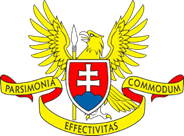 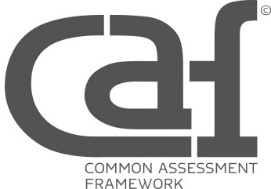 Based on the combination of significance and expenditures:
Transport infrastructure and ICT
Health
Education, research and innovations
Social policies

Based on the international comparison (lagging of SR):
Education, research and innovations
Transport infrastructure and ICT
Effective and transparent administration
Sustainable consumption and production, energy efficiency and environmental sustainability

Specific priority area – European funds
9
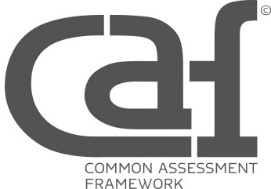 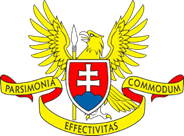 Thanks for your attention.
Jana Juriová|jana.juriova@nku.gov.sk
10